Akhmad Habibullah, M.IP
Konsep, Teori dan Sejarah Perkembangan Pemerintahan Desa
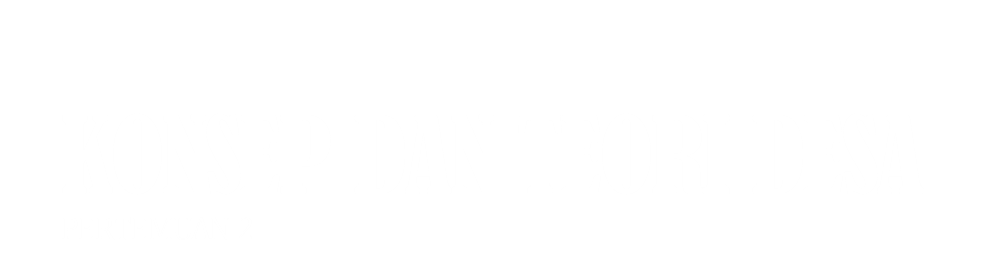 Konsep Desa
Secara etimologi kata desa berasal dari bahasa Sansekerta, deca yang berarti tanah air, tanah asal, atau tanah kelahiran.

Perspektif geografis, desa atau village diartikan sebagai “a groups of hauses or shops in a country area, smaller than a town

Teori Tentang Desa didasarkan pada Sosiologi Pedesaan
DEFINISI DESA PAUL H. LANDIS
Untuk tujuan analisis statistik, desa didefinisikan sebagai suatu lingkungan yang penduduknya kurang dari 2500 orang. 
Untuk tujuan analisa sosial psikologi, desa didefinisikan sebagai suatu lingkungan yang penduduknya memiliki hubungan yang akrab dan serba informal di antara sesama warganya. 
Sedangkan untuk tujuan analisa ekonomi, desa di definisikan sebagai suatu lingkungan yang penduduknya tergantung kepada pertanian
KONSEP DESA DALAM ISLAM
Dalam kamus bahasa arab, term “qoryah” berarti berkumpul atau perkumpulan.
Dinamakan “qoryah” karena ada perkumpulan orang didalam suatu lokasi tertentu. Kata “qoryah” disebutkan sebanyak 29 kali, dimana semuanya adalah kata sifat dan tidak ada yang berbentuk kata kerja.  8 kata berbentuk “ma’rifah” dan 21 kata berbentuk “nakirah”.
Term “ma’rifah” digunakan jika “qoryah”yang dimaksud dalam al-Quran tersebut telah jelas lokasi dan batasan wilayahnya, sedangkan term dalam  bentuk “nakirah” digunakan jika lokasi yang dimaksud adalah sebuah lokasi yang luas yang belum jelas batas wilayahnya. 
Penduduk “qoryah” menjunjung tinggi nilai-nilai adat dan memiliki nilai kekerabatan yang tinggi.
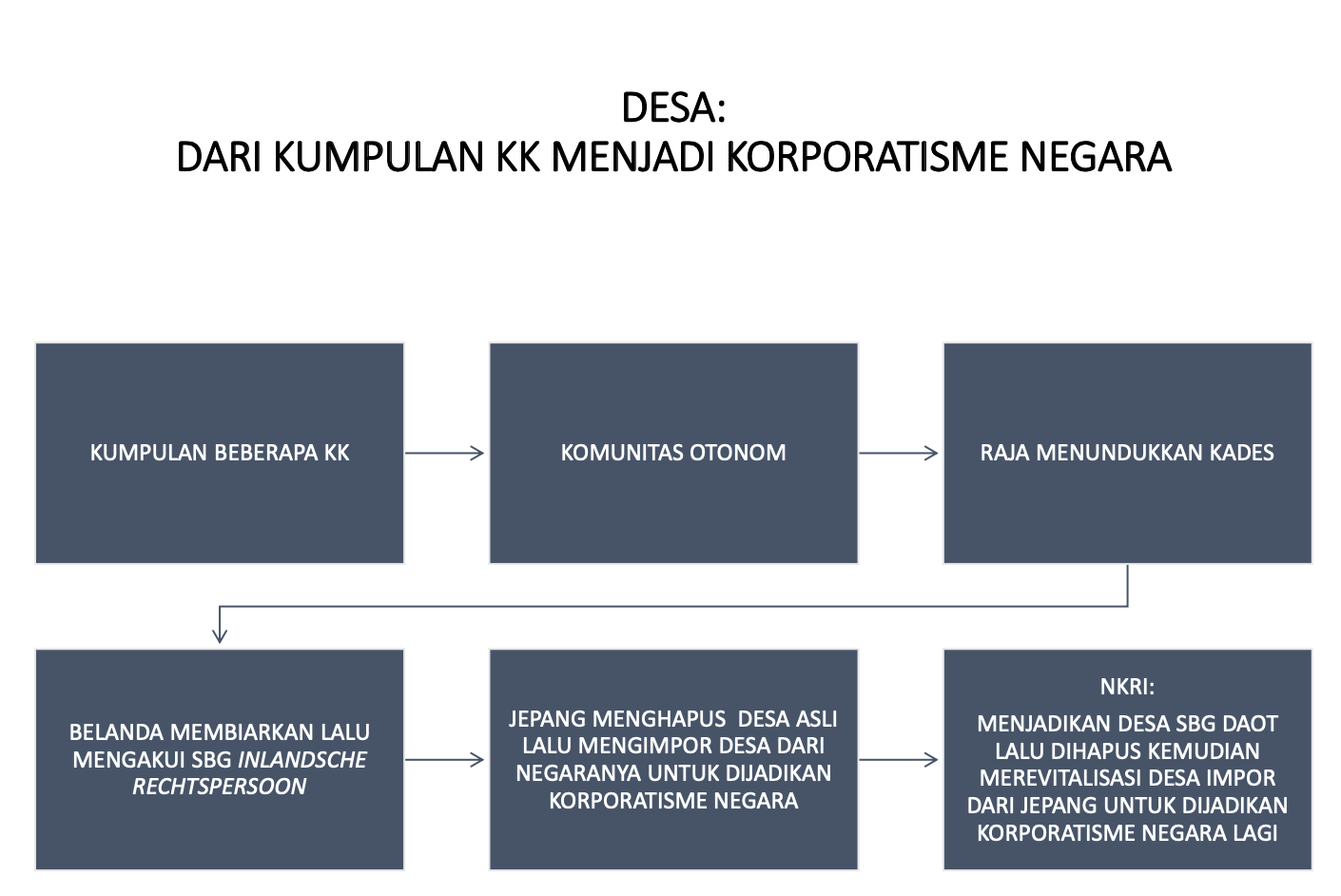 DEFINISI DESA
Undang-undang (UU) Nomor 3 Tahun 2024 tentang Perubahan Kedua atas Undang-Undang Nomor 6 Tahun 2014 tentang Desa
UU ini mengubah dan menambah beberapa ketentuan dalam Undang-Undang Nomor 6 Tahun 2014 tentang Desa sebagaimana telah diubah dengan Undang-Undang Nomor 6 Tahun 2023. Diantara Pasal 5 dan Pasal 6 disisipkan satu pasal mengenai pengaturan desa yang berada di kawasan suaka alam, kawasan pelestarian alam, hutan produksi, dan kebun produksi berhak mendapatkan dana konservasi dan/atau dana rehabilitasi berdasarkan ketentuan peraturan perundang-undangan. Pasal 39 yang mengatur mengenai masa jabatan Kepala Desa diubah. Kepala Desa memegang jabatan selama 8 (delapan) tahun terhitung sejak tanggal pelantikan dan dapat menjabat paling banyak 2 (dua) kali masa jabatan secara berturut-turut atau tidak secara berturut-turut.
UU Nomor 3 Tahun 2024
TEORI DESA MENURUT TONNIES
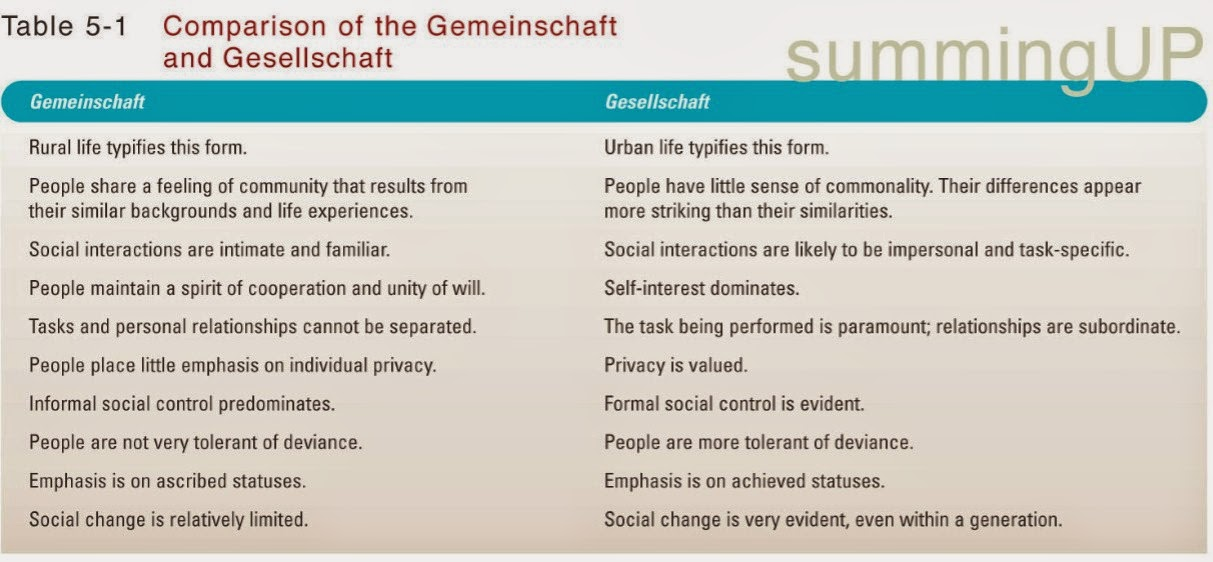 TEORI DESA MENURUT WEBER
KARAKTERISTIK MASYARAKAT DESA
Mutual distrust interpersonal relations adanya rasa ketidakpercayaan timbal balik antara petani yang satu dengan yang lain. 
Perceived limited goods pandangan yang sempit di kalangan petani sehingga sulit maju 
Dependence on hostility towards goverment authority, ketergantungan sekaligus curiga terhadap pemerintah.
Familism, rasa kekeluargaan dan keakraban erat terutama bila ada pertalian keluarga.
Lack of innovativeness, keengganan untuk menciptakan atau menerima ide baru. 
Lack of deferred gratification, tidak dapat menahan diri demi masa depan. 
Limited view of this world, aspirasi atau keinginan yang sangat rendah untuk menggapai masa depan. 
Low empathy, rendahnya empati masyarakat akibat jarak sosiopsikologis dan pengetahuan yang terbatas.
CIRI-CIRI MASYARAKAT DESA
Dalam masyarakat pedesaan di antara warganya mempunyai hubungan yang lebih mendalam dan erat bila dibandingkan dengan masyarakat pedesaan lainnya di luar batas wilayahnya. 
Sistem kehidupan umumnya berkelompok dengan dasar kekeluargaan. 
Sebagian besar warga masyarakat pedesaan hidup dari pertanian. 
Masyarakat tersebut homogen, deperti dalam hal mata pencaharian, agama, adat istiadat, dan sebagainya
DESA BERDASARKAN PEMUKIMAN
Farm Village Type orang bermukim secara besama dalam suatu tempat dengan sawah ladang yang berada di sekitar tempat mereka. Contoh : Wilayah Asia Tenggara termasuk Indonesia 
Nebulous Farm Village Type penduduk bermukim bersama di suatu tempat, dan sebagian lainnya menyebar di luar pemukiman bersama sawah ladangnya.
Arranged Isolated Farm Type penduduknya bermukim di sekitar jalan-jalan yang menghubungkan dengan pusat perdagangan (trade center)
4. Pure Isolated Farm Type penduduknya bermukim secara tersebar bersama sawah ladang mereka masing-masing.
5. The Scattered Farmstead Community Penduduknya ada yang berada di dan ada yang menyebar bersama ladangnya 
6. The Cluster Village, penduduk terpusat di tempat2 tertentu, selebihnya adalah ladang
DESA BERDASARKAN ASAL PENDUDUKNYA
Desa Geneologis (>75% penduduk asli); hukum adat masih berlaku
Desa Campuran (+/- 50% penduduk asli, selebihnya pendatang); hukum adat mulai surut
Desa Teritorial (> 75% penduduk pendatang); hukum adat praktis tidak berlaku lagi.
Jhonshon, Doyle Paul.1986. Teori Sosiologi Klasik dan Modern. Jakarta: PT Gramedia
Rahardjo, Pengantar Sosiologi Pedesaan dan Pertanian. Yogyakarta: Gadjah Mada University Press, 1999 hlm. 30
Tönnies, F. (1955) [1887] Community and Association: Gemeinschaft und Gesellschaft. trans. Charles Loomis. London, Routledge.
SUMBER PUSTAKA